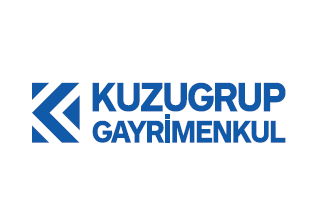 KUZUGRUP GYO
ORGANİZASYON ŞEMASI
Kuzugrup Gayrimenkul Yatırım Ortaklığı A.Ş.
Güven Kuzu
Yönetim Kurulu Üyesi
Gökçen Kuzu
Yönetim Kurulu Üyesi
Özen Kuzu
Yönetim Kurulu Başkanı
Mehmet Emre Baştopçu
Yönetim Kurulu Başkan Vekili
Figen Yıldırım
Bağımsız Yönetim Kurulu Üyesi
İbrahim Ünalmış
Bağımsız Yönetim Kurulu Üyesi
Cenk Cerrah
Yönetim Kurulu Üyesi